Интерактивная викторина
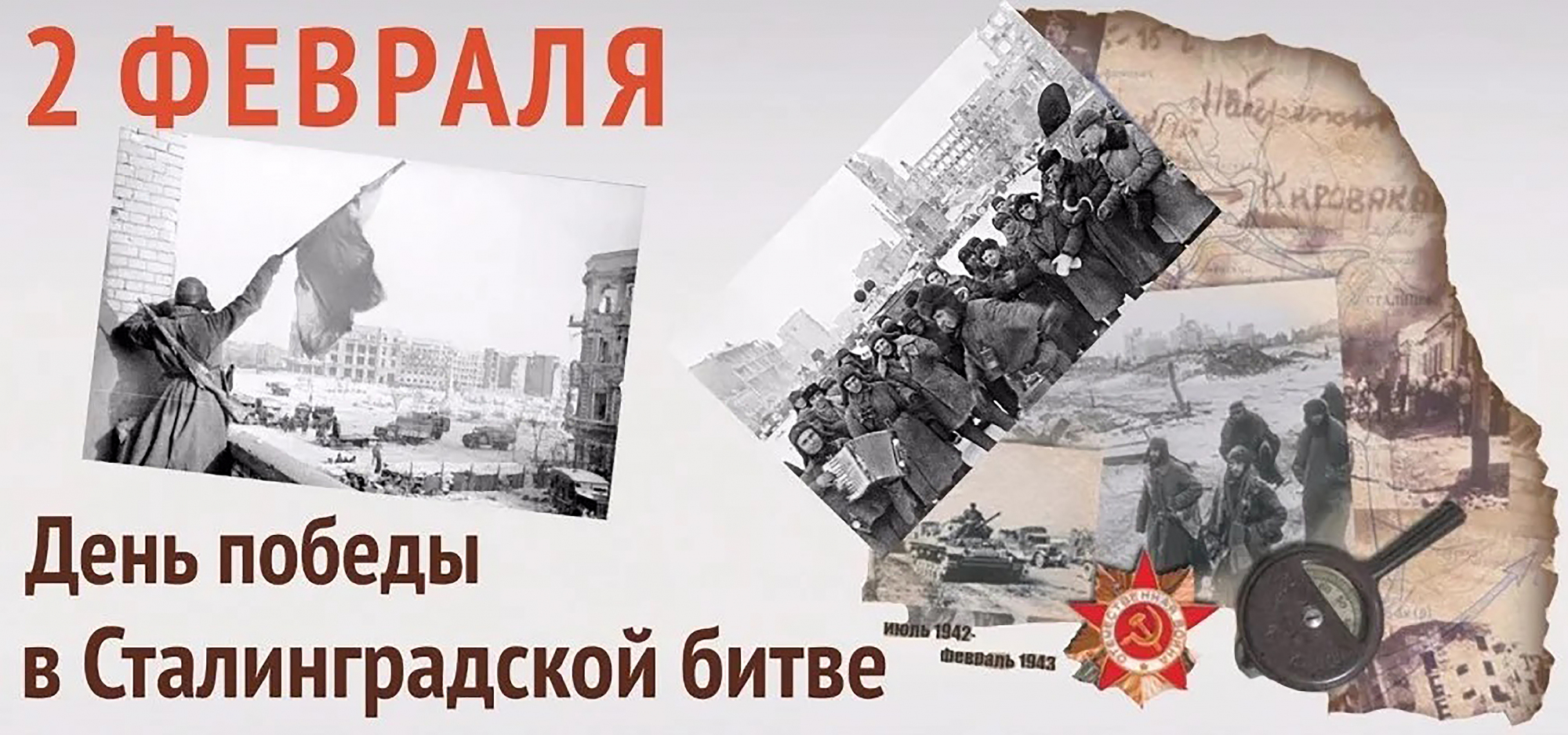 Нажмите на фигуру с цифрой, 
указывающей правильный ответ.
Если вы правильно ответите на вопрос - картинка раскрасится, 
а вы получите аплодисменты. 
Появится стрелка перехода на следующий слайд. Нажав на стрелку, 
вы получите новое задание.
Внимание!
Назовите дату начала 
Сталинградской битвы (Июль)
2
17
23
За какой срок Гитлер хотел овладеть городом? (Недели)
2
3
4
Сколько человек были награждены медалью «За оборону Сталинградской битвы»
450
750
800
Сколько человек получило звание Героя Советского Союза в Сталинградской битве ?
125
140
170
Как значился в военных сводках Мамаев курган?  (Высота)
102
104
200
Командующий 62-й армией
1. Чуйков 2. Рокоссовский  3. Петров
1
2
3
Назовите высоту  скульптуры «Родина- мать зовет!»
40
52
70
Командующий 64-й армией 
1. Шумилов 2. Чуйков  3. Петров
1
2
3
В каком году Сталинград получил высокое звание город- герой?
1945
1946
1965
В каком году учреждена медаль «За оборону Сталинграда» ?
1945
1943
1942
Как долго шли бои за Мамаев курган ? (Дней и ночей)
110
120
140
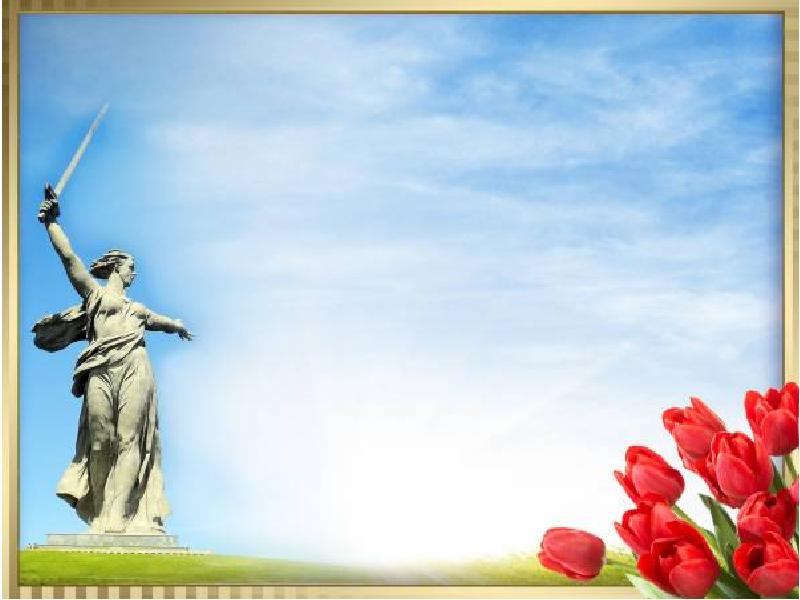 Спасибо за работу!
Ресурсы
https://sites.google.com/site/nazarovahistory/extra-credit/--1 
http://mihcbs.hol.es/wp-content/uploads/2017/02/Документ-Microsoft-Office-Publisher.jpg
http://pushkov-museum.ru/wp-content/uploads/2017/05/24523071799_31faef14b9_c.jpg
http://itd3.mycdn.me/image?id=858329002709&t=20&plc=WEB&tkn=*e1r6UAj8JsFRboI_0HpnIMxWOz8
http://gov.cap.ru/Content/orgs/GovId_453/i.jpg
http://тгкб5.рф/images/DVS.jpg
http://kam-school15.ucoz.ru/2017-2018/oct/05/325120_760x500.jpg
http://vikulovo72.ru/i/n/995/190995/tn_190995_72a8408caa62f.jpg
http://image.slidesharecdn.com/70-130202111939-phpapp02/95/70-5-638.jpg%253Fcb%253D1359804059
https://fs00.infourok.ru/images/doc/179/205694/img0.jpg
http://static.newauction.ru/offer_images/2015/11/21/09/big/E/EQeO7Hck2ma/albom_planshet_dlja_jubilejki_stalingradskaja_bitva_m.jpg
https://voenmag.ru/components/com_jshopping/files/img_products/full_IMG_3725.jpeg
http://mypresentation.ru/documents/7947364f7afb5eb96f5de5b2e3fdf0f2/img3.jpg